Univerzitet u Novom Sadu
Fakultet tehničkih nauka
Departman za proizvodno mašinstvo
Katedra za materijale i tehnologije spajanja
PROJEKTOVANJE TEHNOLOGIJE ZAVARIVANJA
Doc.dr Sebastian Baloš
Projektovanje tehnologije zavarivanja
Izrada zavarenih sudova pod pritiskom
Posude pod pritiskom služe za čuvanje fluida pod nadpritiscima iznad 0,5 bara.
Vrste:

Kotlovi
Posude sa tankim zidovima
Izrada kotlova
Kotlovi se izrađuju od kotlovskih limova, koji moraju da izdrže visoke pritiske i temperature, a imaju relativno nisku cenu i visoku zavarljivost zbog obavljanja remonta (zamene elemenata).
Tipični kotlovi visoke produktivnosti imaju prečnik 1600-1800 mm i debljinu zida do 100 mm.
Osnovna konstrukcija je slična horizontalnim cilindričnim rezervoarima, a samim tim i izrada.
Osnovna konstrukcija se sastoji od centralnih sekcija i dva danceta:
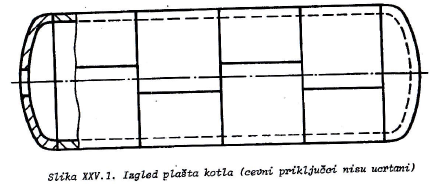 Zbog velikog broja cevi, posebnu pažnju treba posvetiti priključcima.
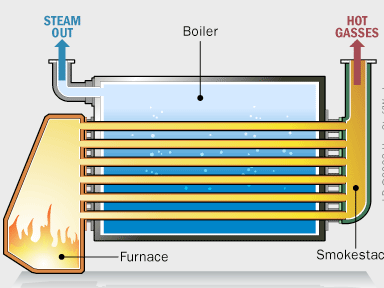 Izvođenje priključaka na plaštu kotla:
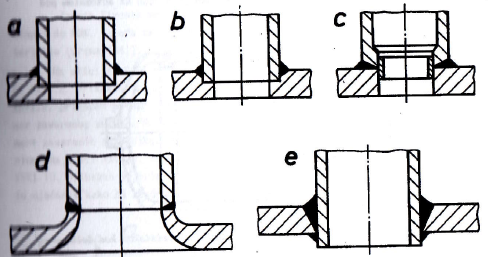 Niski i srednji pritisci
Visoki pritisci – podložni prsten se uklanja
Visoki pritisci
Visoki pritisci-najpogodnije rešenje, najteže za izvođenje
Za veće prečnike
Priključci sa ojačanjem:
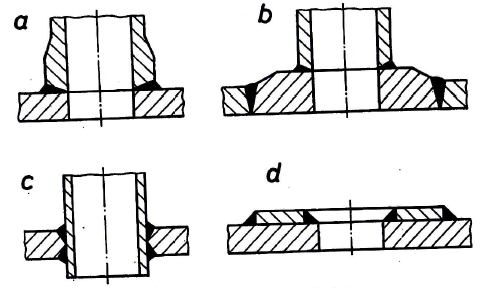 Oblici dna-prečnici manji od 500 mm (c,d-manje odgovorne konstrukcije):
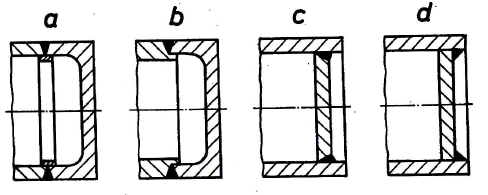 Posude sa tankim zidovima
Debljina zidova ne prelazi 7-10 mm.
Izrađuju se od različitih materijala: čelici, legure bakra i aluminijuma...
Posuda za vazduh za kamione (za kompresor) od niskougljeničnog čelika:
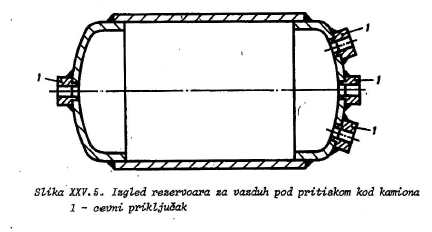 Zavarivanje priključaka (MAG):

- Obrtno postolje 2 se okreće brzinom zavarivanja.
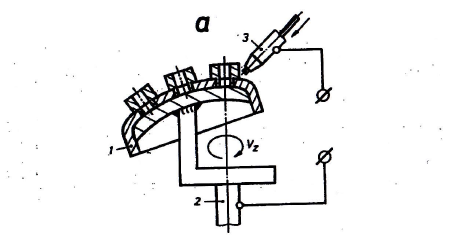 Zavarivanje plašta za danca (MAG):

- Obrtno postolje okreće montirani rezervoar brzinom zavarivanja uz istovremeno izvođenje šavova.
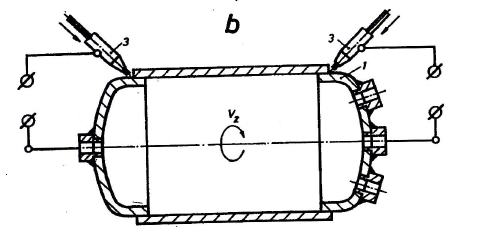 Posuda za vazduh kod železničkih vagona (EPP):
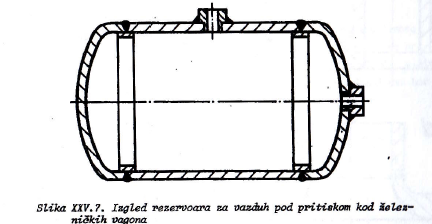 Boce za gas od niskougljeničnog čelika (EPP):

- Alternativa je jeftiniji automatizovani MAG postupak, ali šavovi nemaju tako estetski izgled kao EPP.
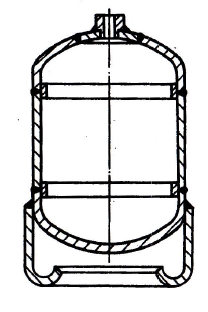 Hvala na pažnji !